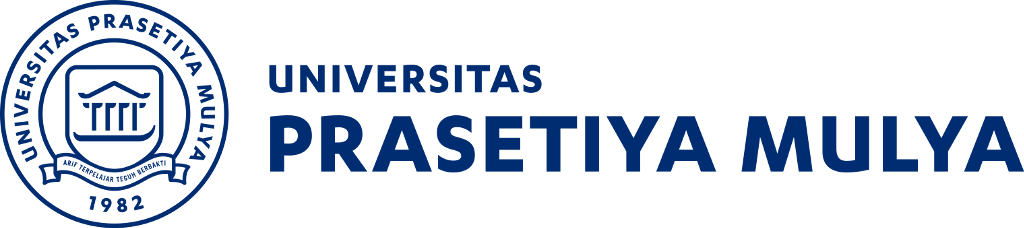 Liberating Ownership and Controlof ASEAN Airlines

The Indonesian Case


Ridha Aditya Nugraha

Kuala Lumpur, 21 December 2018
IKMAS Universiti Kebangsaan Malaysia

Air and Space Law Studies, International Business Law
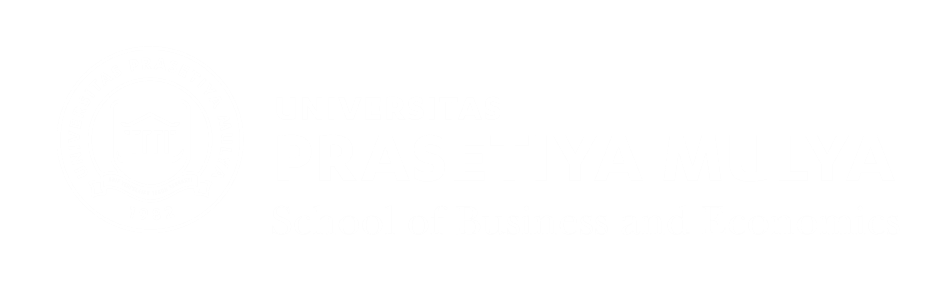 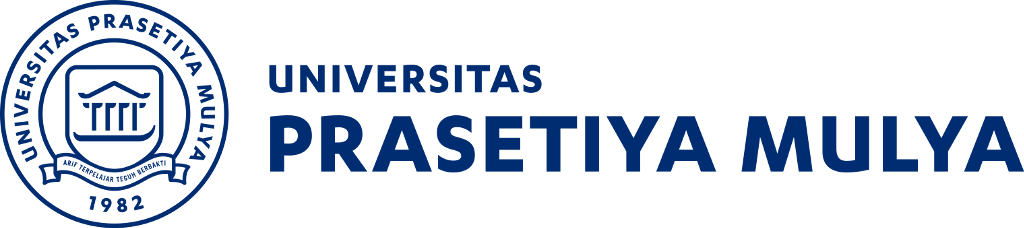 Liberating Ownership and Control of ASEAN Airlines
Ridha Aditya Nugraha - Kuala Lumpur, 21 December 2018
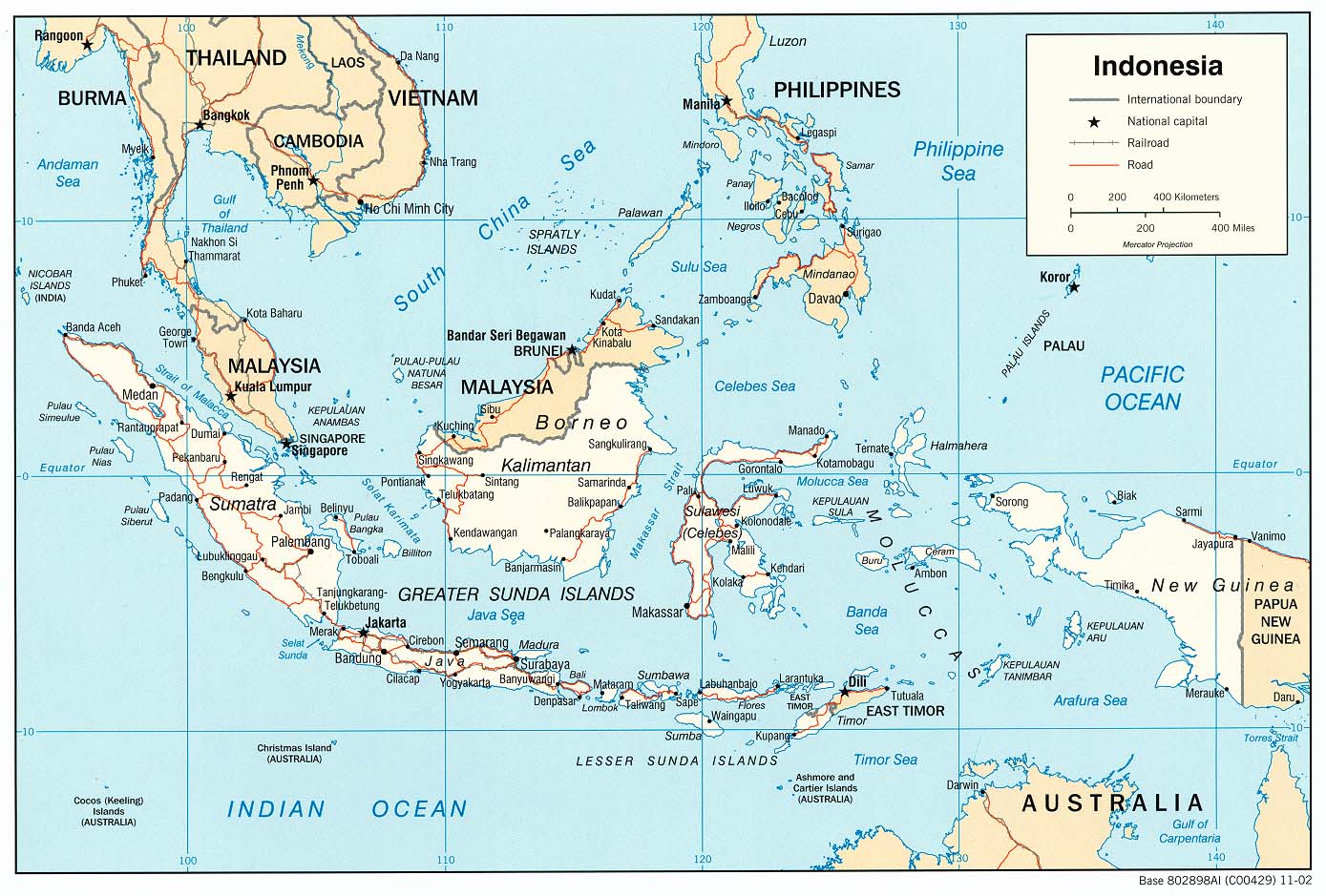 https://legacy.lib.utexas.edu/maps/indonesia.html
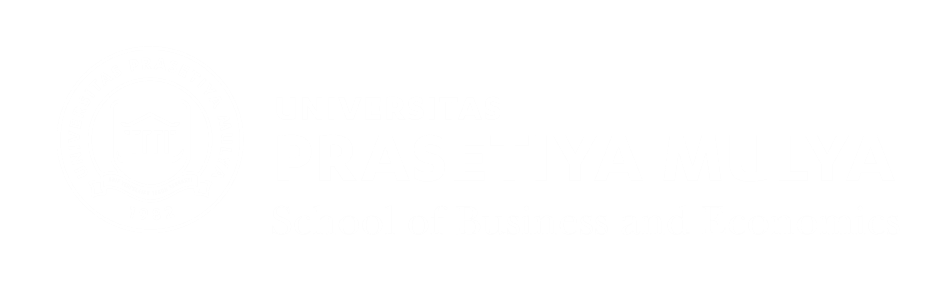 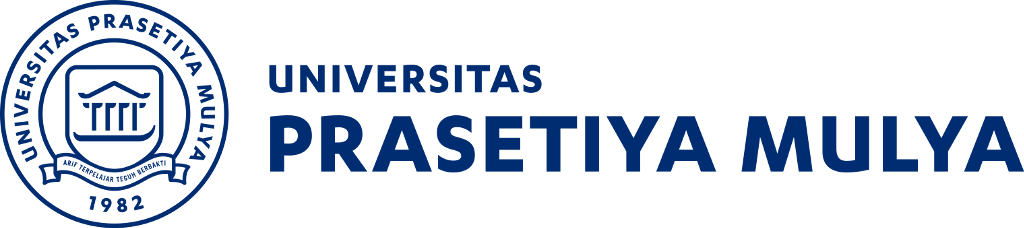 Liberating Ownership and Control of ASEAN Airlines
Ridha Aditya Nugraha - Kuala Lumpur, 21 December 2018
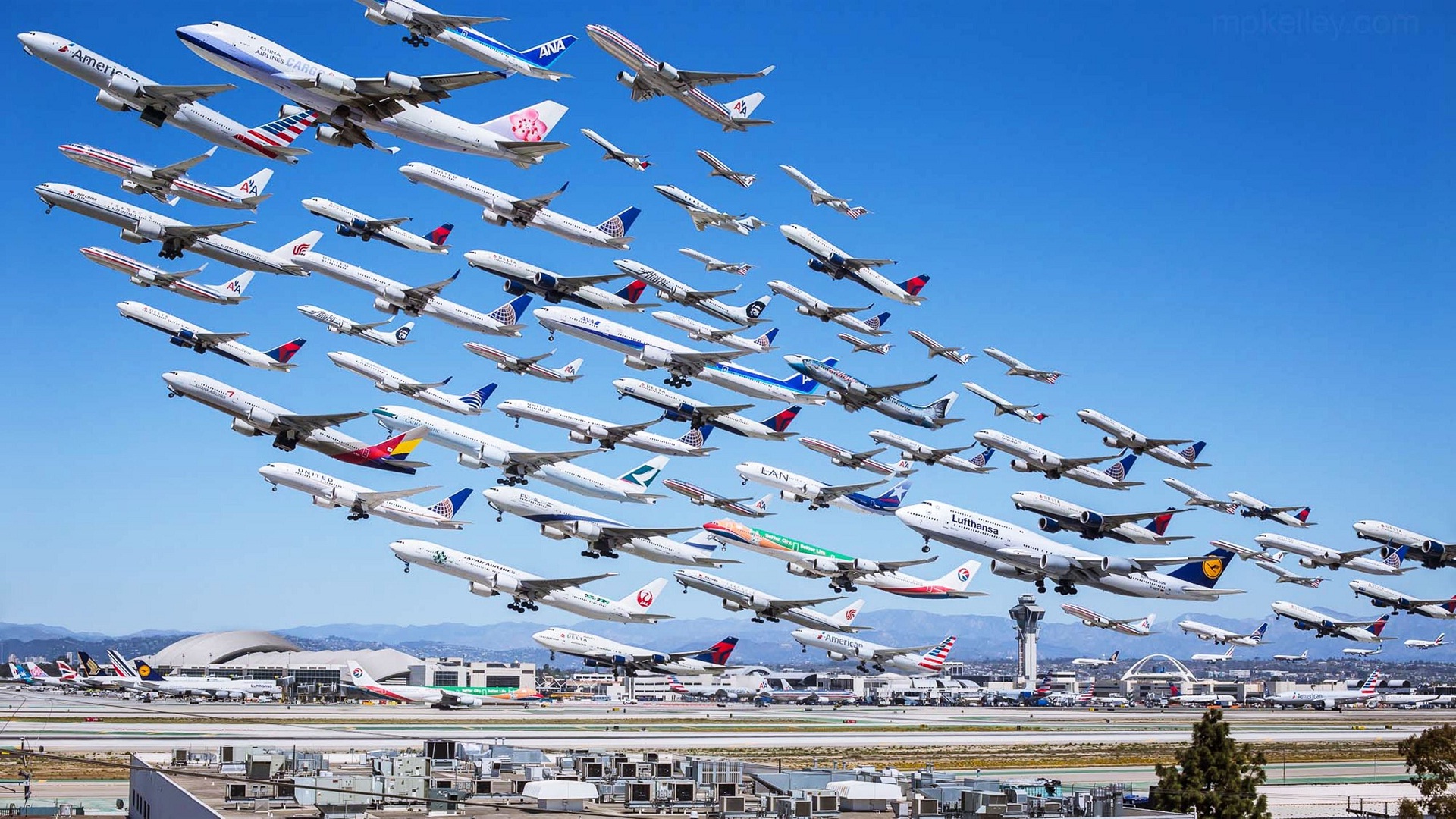 https://taketheleaptravel.files.wordpress.com/2015/07/many-airplanes-flying-together-amazing.jpg
[Speaker Notes: The liberalization process in ASEAN is in progress, but slow.]
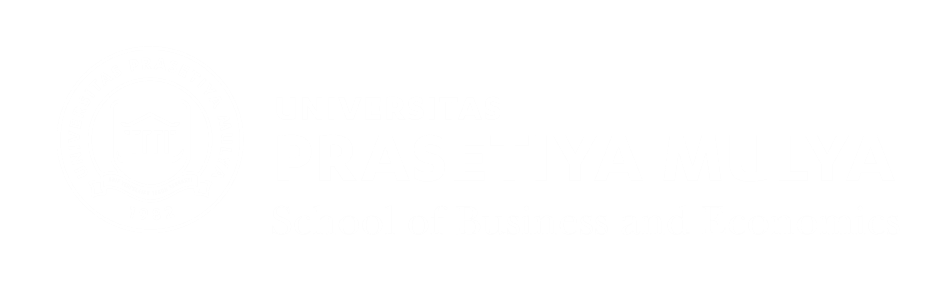 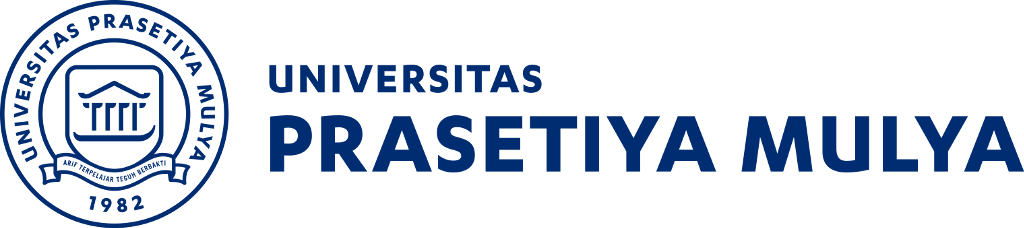 Liberating Ownership and Control of ASEAN Airlines
Ridha Aditya Nugraha - Kuala Lumpur, 21 December 2018
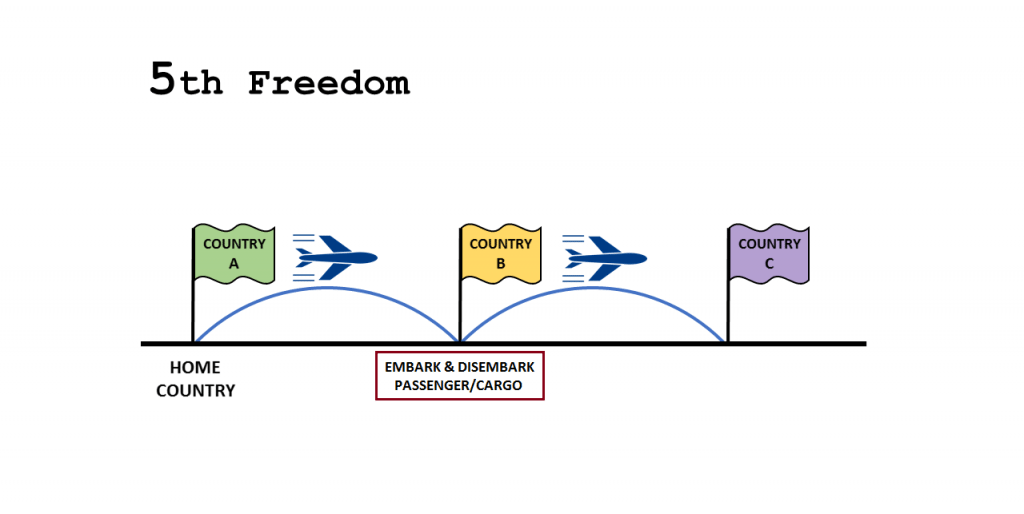 https://www.sametkasik.com.tr/wp-content/uploads/2017/09/5th-1024x514.png
[Speaker Notes: ASEAN Open Skies only covers up to the 5th Freedom of the Air.]
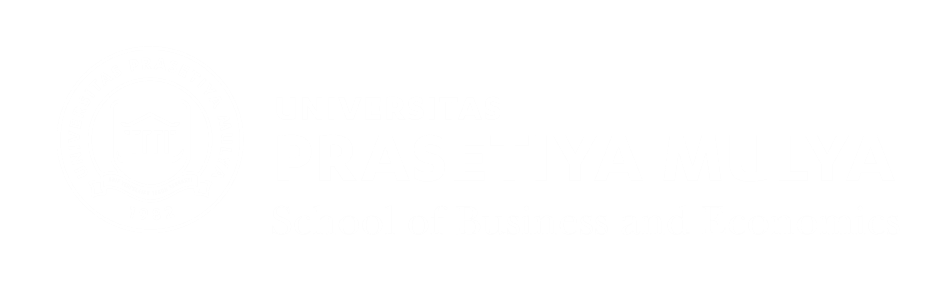 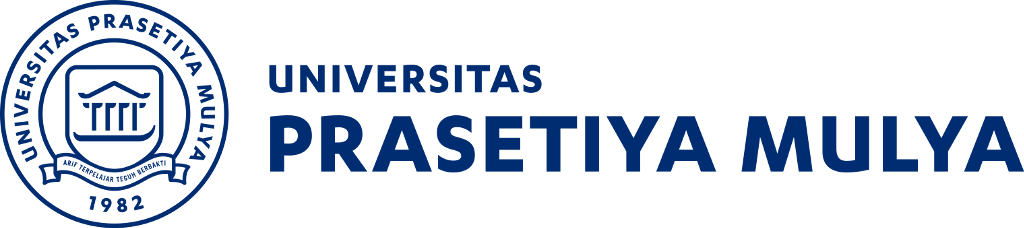 Liberating Ownership and Control of ASEAN Airlines
Ridha Aditya Nugraha - Kuala Lumpur, 21 December 2018
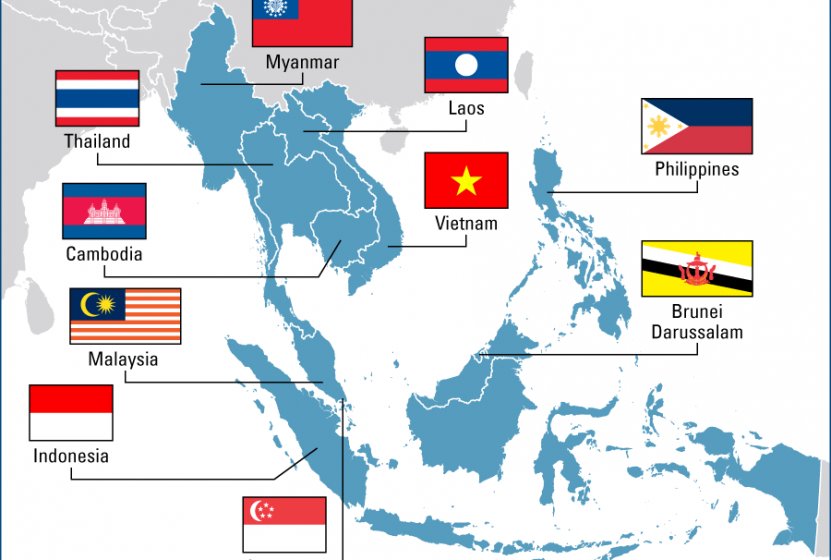 https://www.impresamia.com/internazionalizzazione-asean-octagona-corso-executive-su-singapore-vietnam-e-indonesia-organizzato-collaborazione-con-nibi/
[Speaker Notes: ASEAN Open Skies only covers up to the 5th Freedom of the Air.]
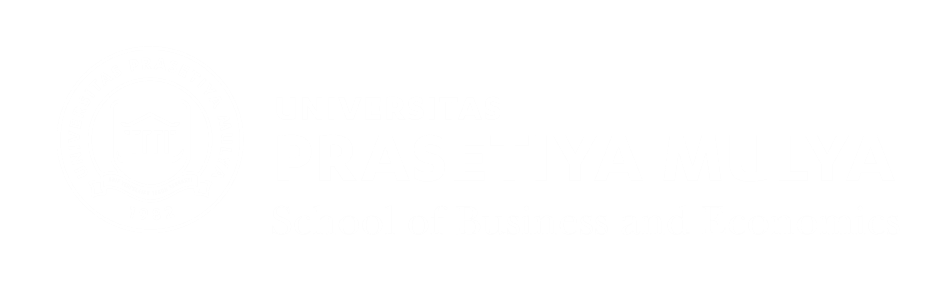 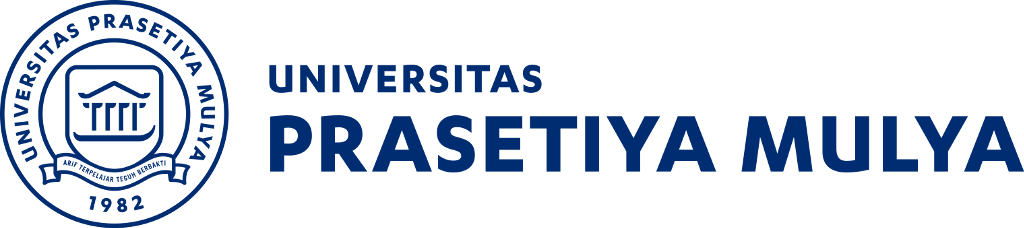 Liberating Ownership and Control of ASEAN Airlines
Ridha Aditya Nugraha - Kuala Lumpur, 21 December 2018
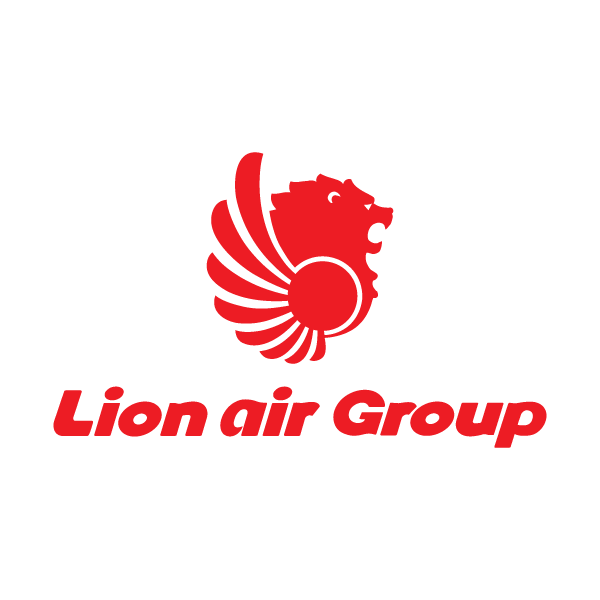 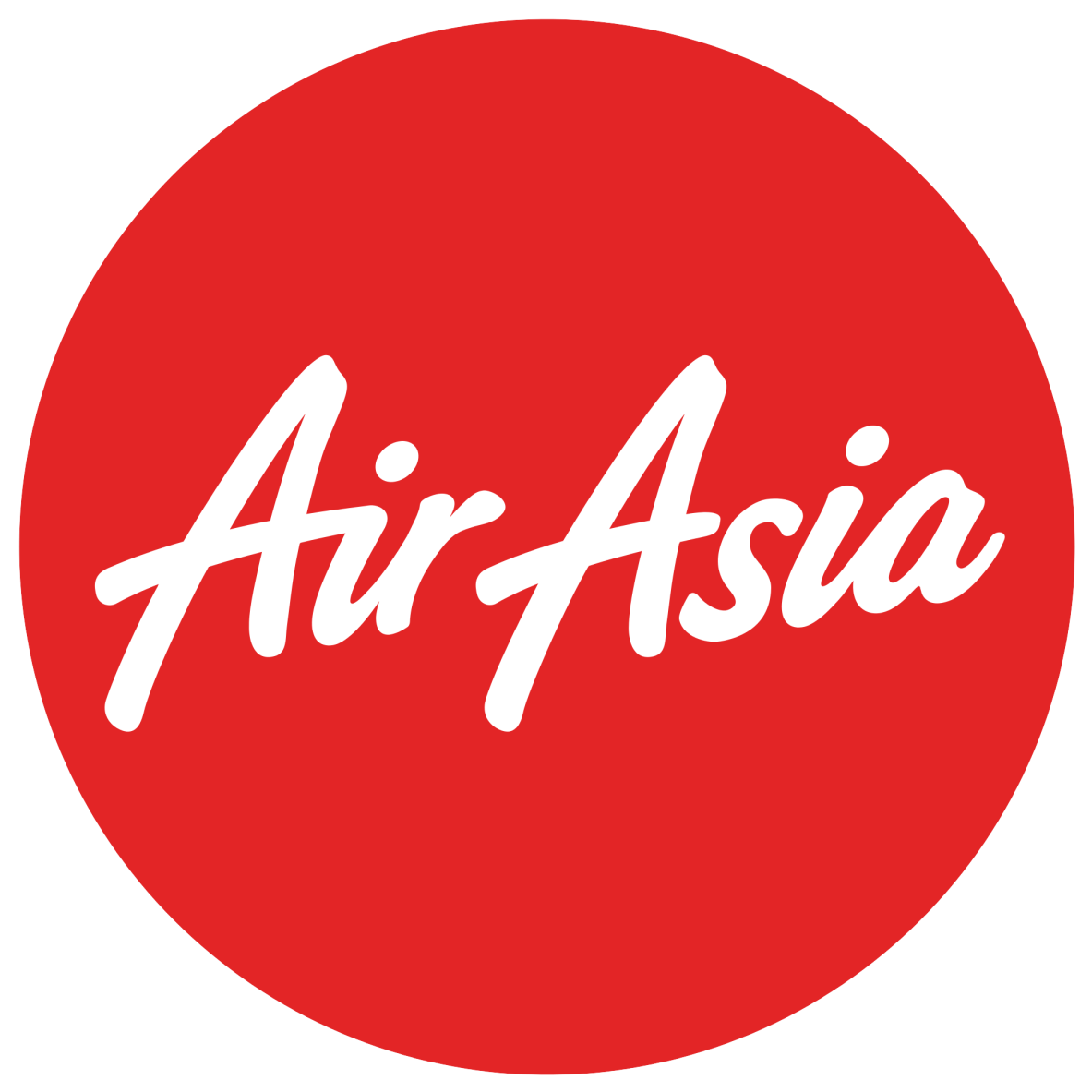 [Speaker Notes: The best practice so far in ASEAN.]
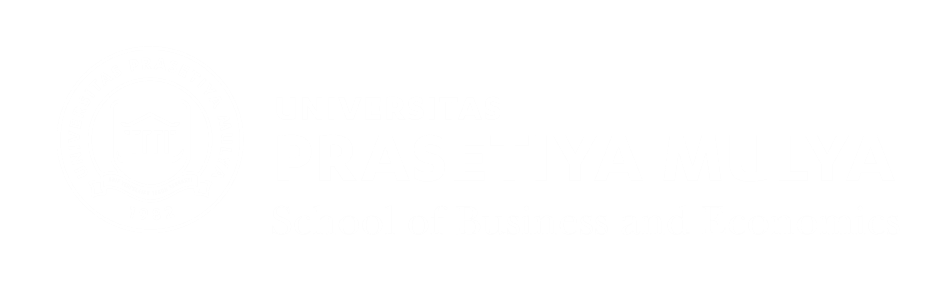 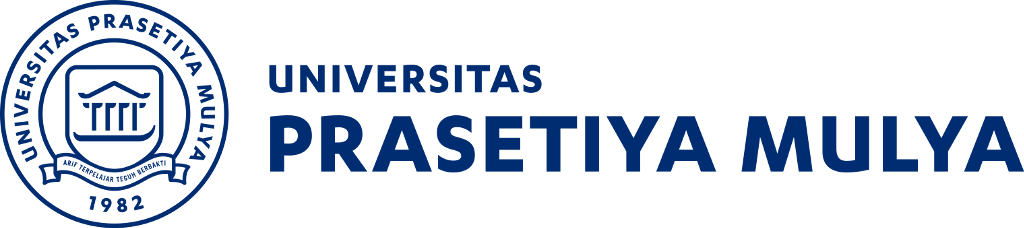 Liberating Ownership and Control of ASEAN Airlines
Ridha Aditya Nugraha - Kuala Lumpur, 21 December 2018
The Indonesian Aviation Law No. 1 / 2009

maximum 49% foreign ownership;

number of aircraft in possession;

bilateral agreement model.
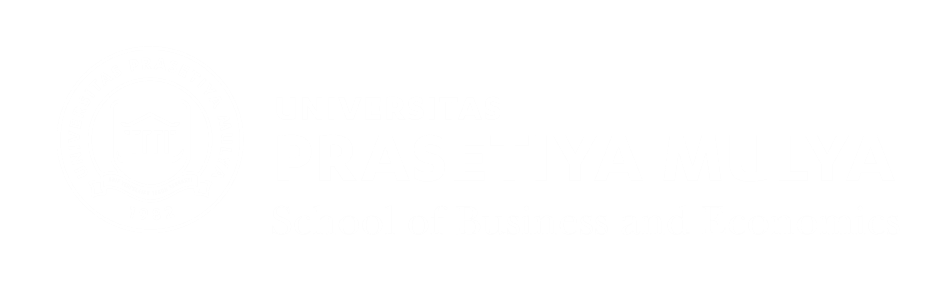 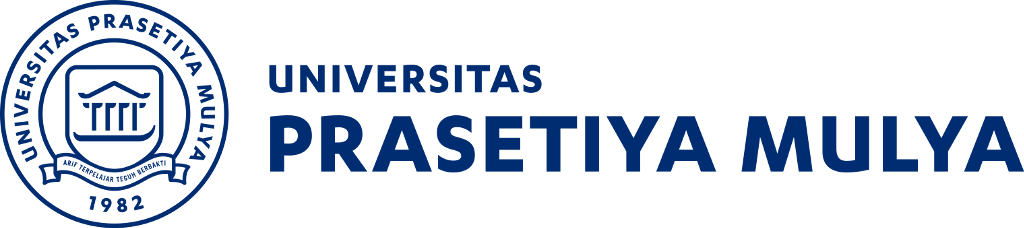 Liberating Ownership and Control of ASEAN Airlines
Ridha Aditya Nugraha - Kuala Lumpur, 21 December 2018
ASEAN Open Skies
Protocol 4 - ASEAN Co-Terminal Rights

9 November 2018

open for ratification
[Speaker Notes: This is a Protocol to be ratified in addition to the 5th Freedom Traffic Rights already in place in ASEAN.

This Protocol, once ratified, will allow ASEAN-based carriers to carry out international traffic from their home base in a AMS (A) to more than one airport in another AMS (B1, B2) without the right to sell tickets or transport passengers solely from B1 to B2. It does not really constitute 7th or 8th Freedom Traffic Rights as per ICAO definitions but allows domestic connections for international traffic in another AMS.

Perhaps the new situation shall test low-fare airline or low-cost carrier business model by not only serving point-to-point destination.

Mr. John travels from Bangkok to Bali. He could buy two tickets, i.) Bangkok to Medan; and ii.) Medan to Bali or with the Protocol enforced, he could find Bangkok to Bali in a single ticket.

The new situation shall reduce passengers chance to face domestic law; in case the whole journey is issued with a single ticket. However, such protection is not yet at the maximum level considering half of ASEAN member states are still with the Warsaw regime.

Will it change the current ‘best practice’?]
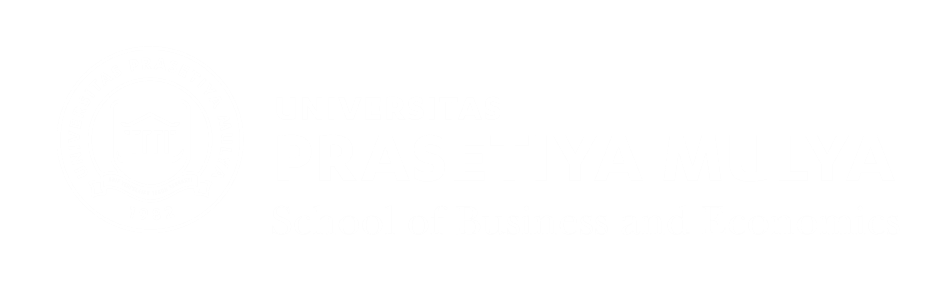 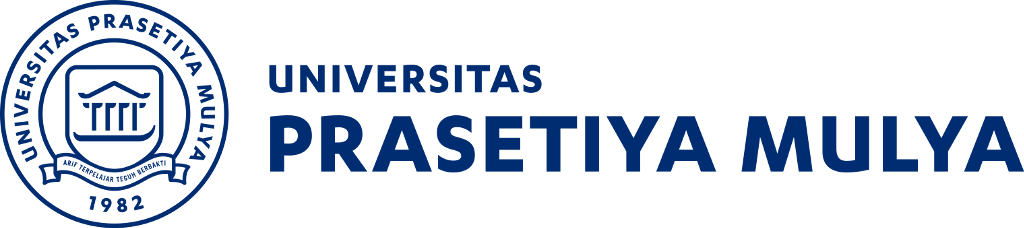 Liberating Ownership and Control of ASEAN Airlines
Ridha Aditya Nugraha - Kuala Lumpur, 21 December 2018
For example:
an ASEAN Low-Fare Airline

Vientiane  Medan  Bali
possible with one aircraft in point-to-point model

Bangkok  Jakarta  Bali
possible with one aircraft in point-to-point model
[Speaker Notes: This is a Protocol to be ratified in addition to the 5th Freedom Traffic Rights already in place in ASEAN.

This Protocol, once ratified, will allow ASEAN-based carriers to carry out international traffic from their home base in a AMS (A) to more than one airport in another AMS (B1, B2) without the right to sell tickets or transport passengers solely from B1 to B2. It does not really constitute 7th or 8th Freedom Traffic Rights as per ICAO definitions but allows domestic connections for international traffic in another AMS.

Perhaps the new situation shall test low-fare airline or low-cost carrier business model by not only serving point-to-point destination.

Mr. John travels from Bangkok to Bali. He could buy two tickets, i.) Bangkok to Medan; and ii.) Medan to Bali or with the Protocol enforcr

The new situation shall reduce passengers chance to face domestic law; in case the whole journey is issued with a single ticket. However, such protection is not yet at the maximum level considering half of ASEAN member states are still with the Warsaw regime.

Will it change the current ‘best practice’?]
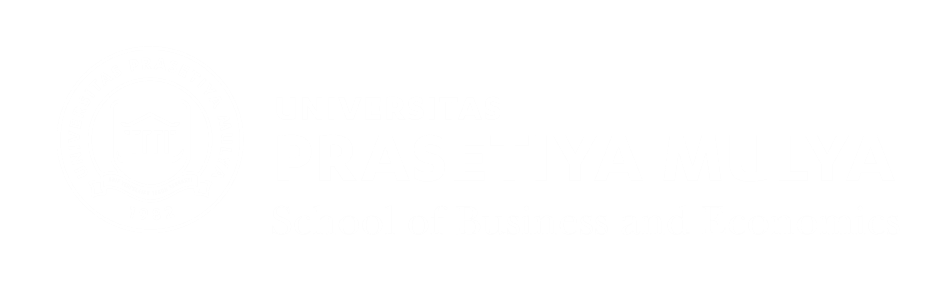 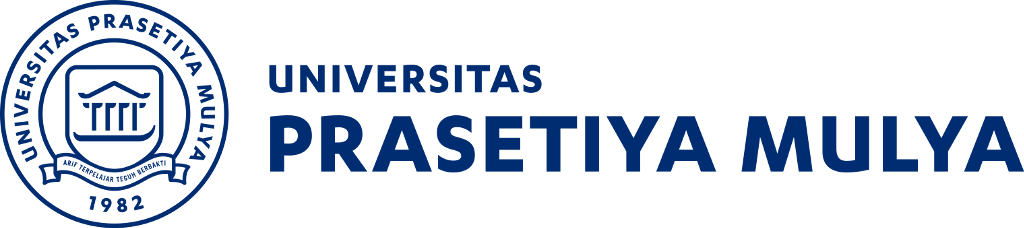 Liberating Ownership and Control of ASEAN Airlines
Ridha Aditya Nugraha - Kuala Lumpur, 21 December 2018
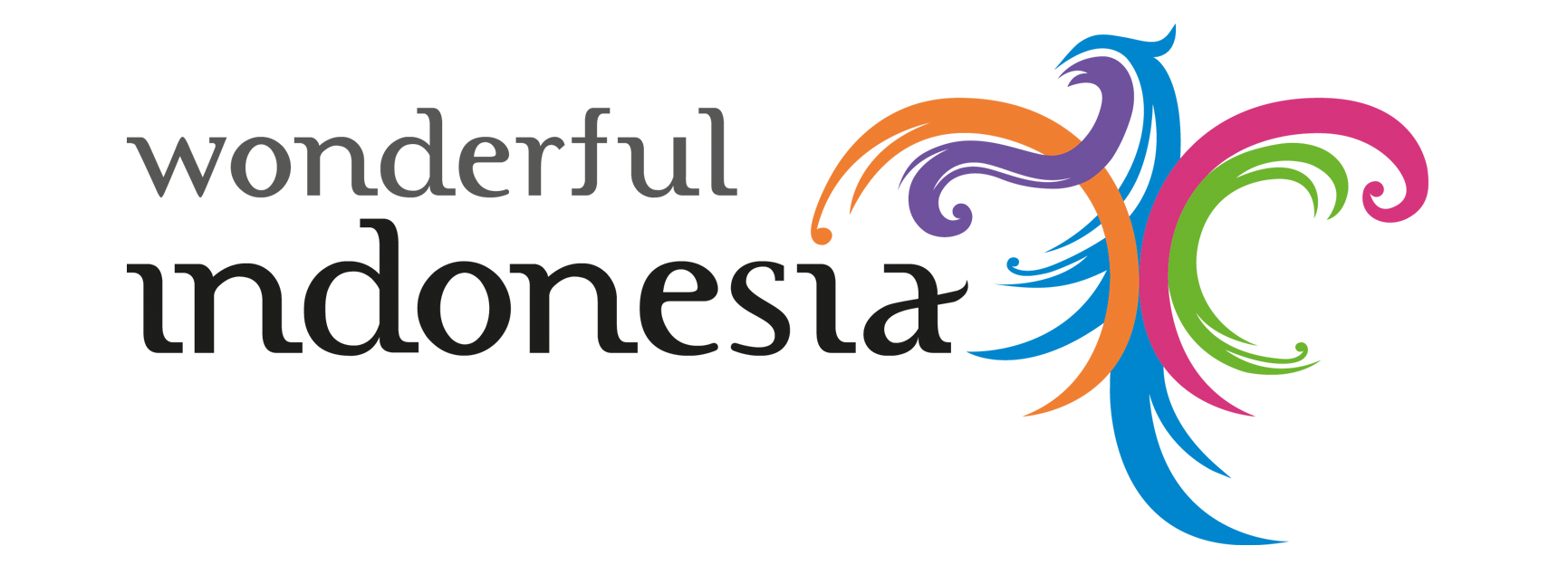 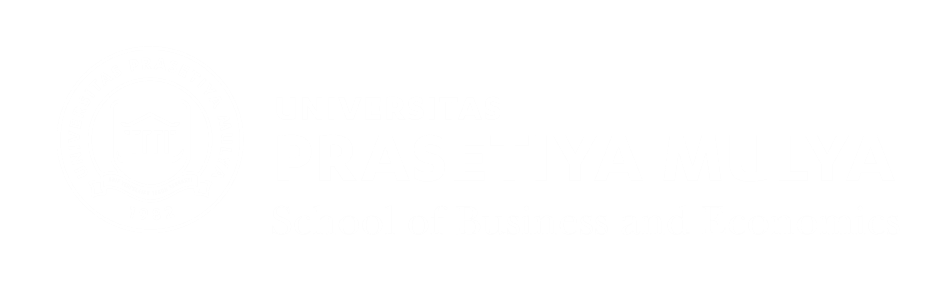 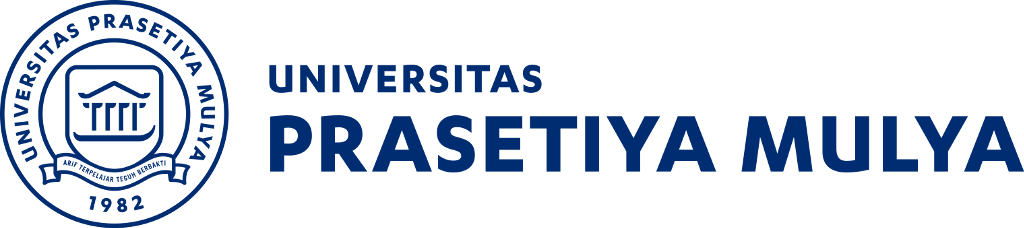 Liberating Ownership and Control of ASEAN Airlines
Ridha Aditya Nugraha - Kuala Lumpur, 21 December 2018
What are the driving force to liberate?

Tourism - international tourist
Indonesia
20 million (target by 2019)

Thailand, as a comparison
35 million (2017)
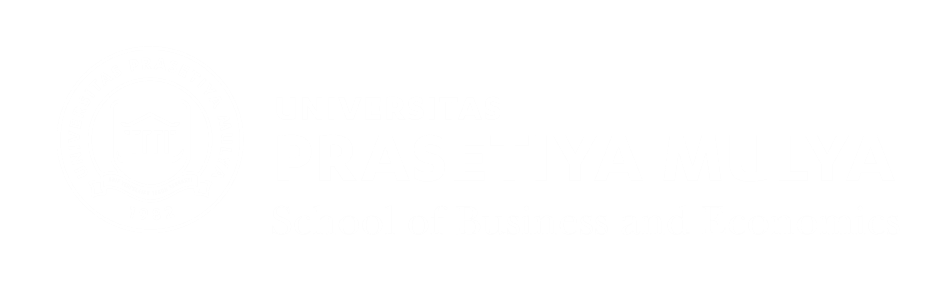 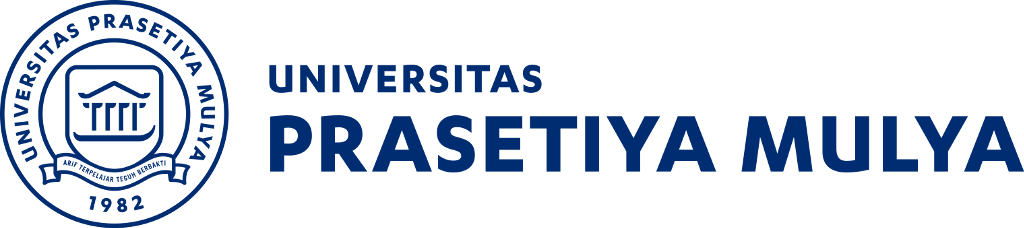 Liberating Ownership and Control of ASEAN Airlines
Ridha Aditya Nugraha - Kuala Lumpur, 21 December 2018
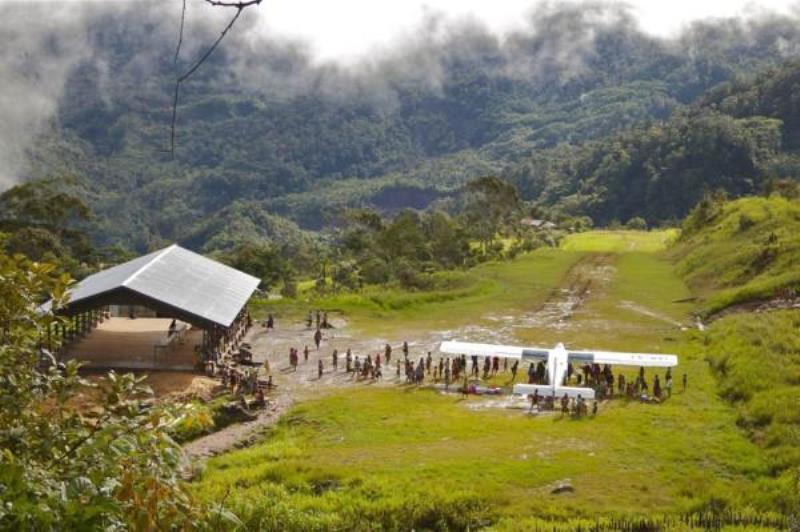 http://bisniswisata.co.id/subsidi-12-penerbangan-perintis-papua-alokasikan-rp80-miliar/
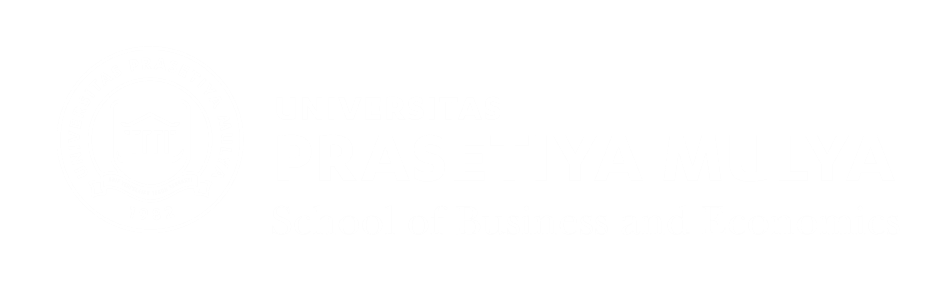 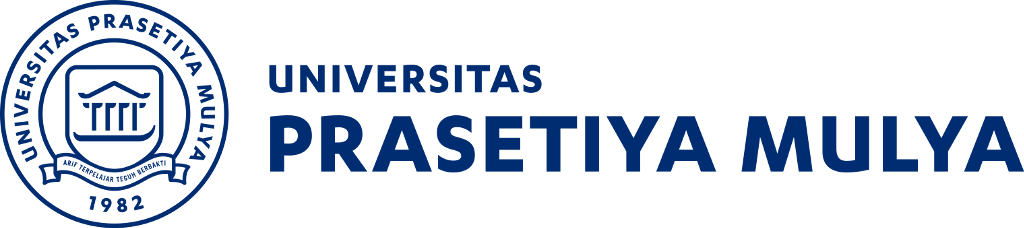 Liberating Ownership and Control of ASEAN Airlines
Ridha Aditya Nugraha - Kuala Lumpur, 21 December 2018
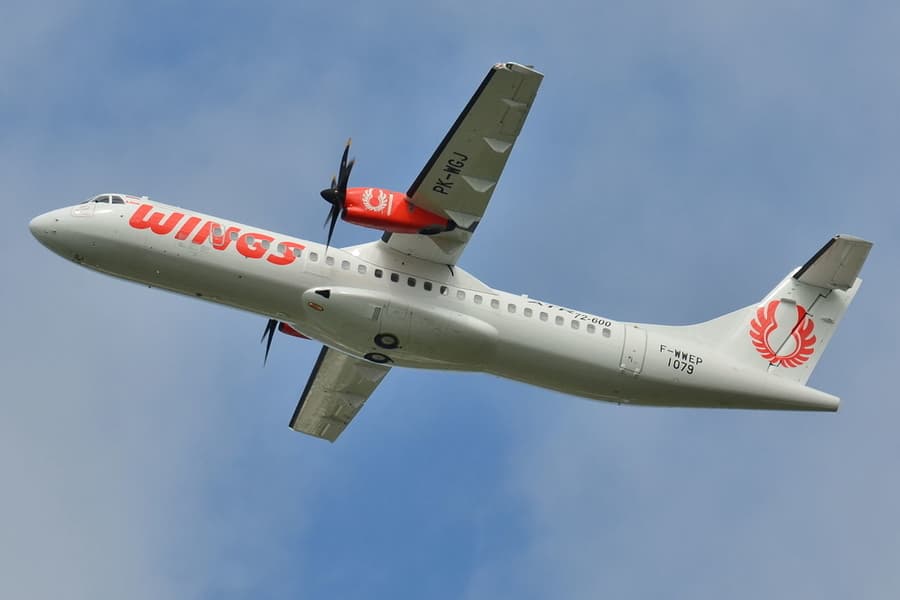 https://airlinerwatch.com/wings-air-receives-its-fourth-atr-72-600/
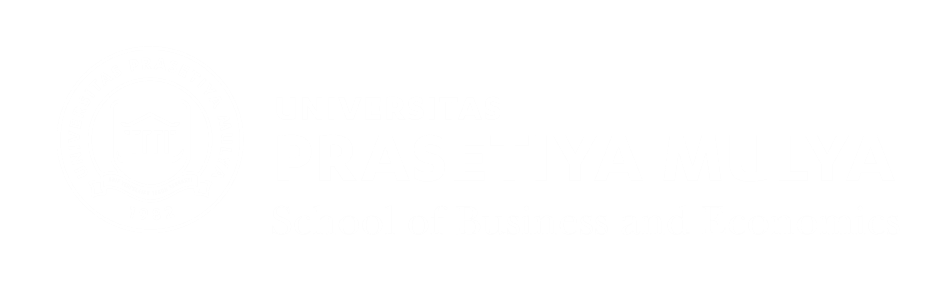 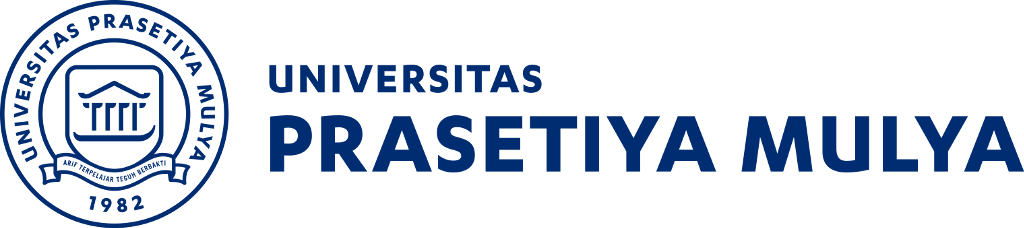 Liberating Ownership and Control of ASEAN Airlines
Ridha Aditya Nugraha - Kuala Lumpur, 21 December 2018
What are the driving force to liberate?

Pioneer flights (penerbangan perintis)
Essential Air Services Program (USA) or Public Service Obligation (EU)

mandated by the Indonesian Aviation Law through subsidy
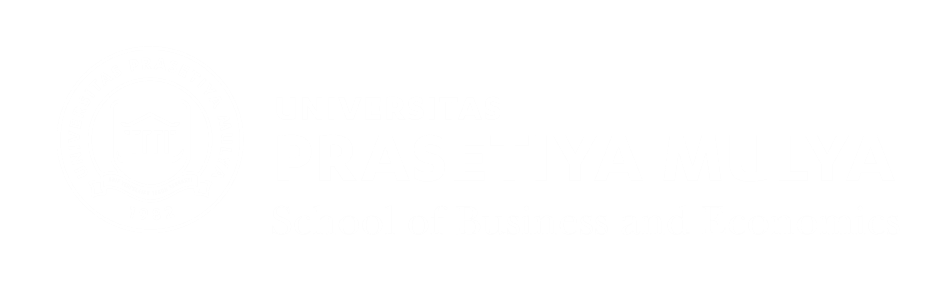 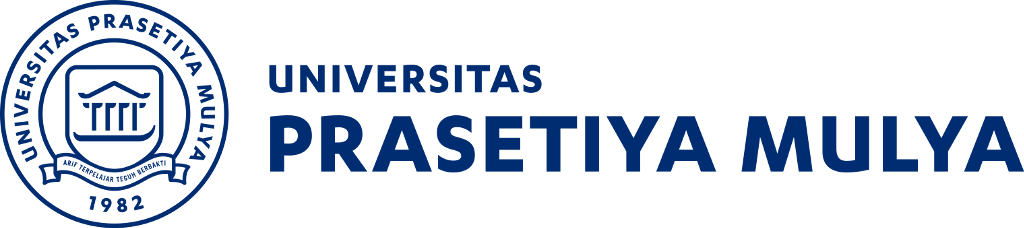 Liberating Ownership and Control of ASEAN Airlines
Ridha Aditya Nugraha - Kuala Lumpur, 21 December 2018
The Way Forward

relaxing ownership and control in Indonesia

ASEAN nationals is allowed to own up to 70% shares

starting for airline flying isolated regional routes (pioneer routes)
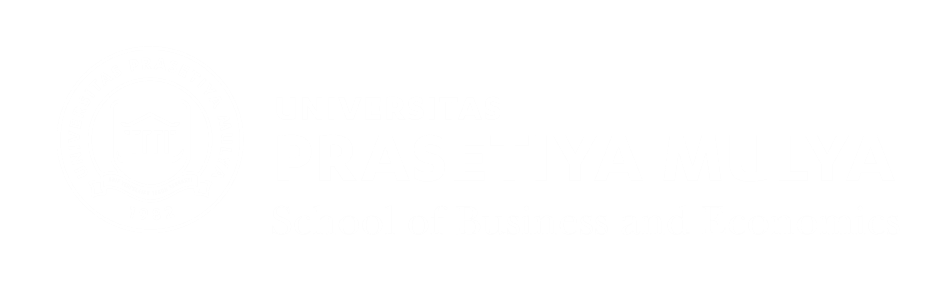 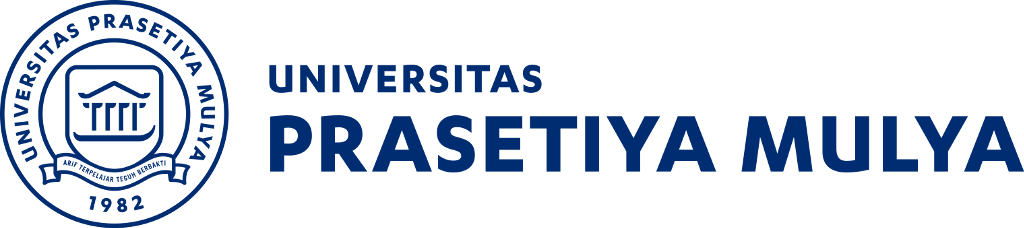 Liberating Ownership and Control of ASEAN Airlines
Ridha Aditya Nugraha - Kuala Lumpur, 21 December 2018
Thank you for your attention!



ridha.nugraha@pmbs.ac.id